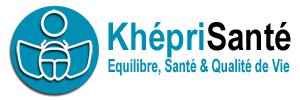 STRATEGIE
Comment générer plus d’opportunités           pour les praticiens ?
Fatima NEHAL : Consultante en Management Commercial et Coach en Prévention de Santé Durable
Docteur Edward Bach
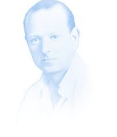 La souffrance est un correctif                                          qui met en lumière la leçon que nous n'aurions pas comprise par d'autres moyens et elle ne peut jamais être éliminée, tant que cette leçon n'a pas été apprise…
2
Sommaire
La Marque Khépri Santé
Les 4 piliers
Le Projet
Les 4 piliers de la coordination de soins
L’Atelier Co-Créons Ensemble
3
Khépri Santé
4
Khépri Santé : 1 Vision
Khépri Santé (2015) est un Centre     de Santé Médical, Paramédical et              de Thérapies Complémentaires.
Offre Holistique (20 pratiques/50 Intervenants) est une ouverture à de nombreuses possibilités de Soins de Santé.
Une Forte Valeur Ajoutée parcequ’elle  a la Capacité d’apporter des réponses à tous types de besoin de « Santé » qui sont d’ordre Physique, Energétique, Psycho-Emotionnel et Nutritionnel.
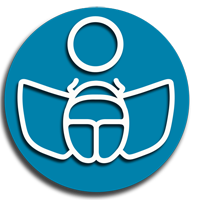 5
Khépri Santé : 4 Piliers
6
Khépri Santé : 4 Personas
7
Khépri Santé : 4 Solutions
Espaces Co-Working « SANTE »pour les partenaires praticiens,
Coordination de soins de support Thérapies Complémentaires et médecine intégrative
Accompagnement dans l’installation de Médecins
Visiapy: Santé en Entreprise
8
Khépri Santé
« Nos compétences au service de notre propre développement …»  

A
C
T
I
O
N
S
9
PROJET
10
Projet
Le projet implique tous les intervenants volontaires du centre de Pouvoir s’exprimer dans son domaine d’expertise.
Grâce à un Accompagnement Global pouvant répondre à des besoins en interne et en externe.
Une méthode de Construction, de Production et de Réalisation de Soi « Art-Thérapie ».
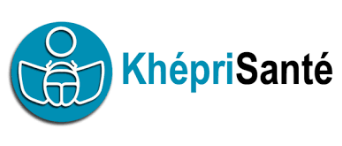 11
Mission
La mission consiste à mettre en œuvre des Stratégies et des Moyens pour Structurer, Coordonner et Consolider nos          4 piliers : Pôle mécical, Unités spécialisées, Khépri Formation, Visiapy.
L’objectif est de mettre en valeur nos          4 personas : les Usagers, les Hôpitaux, les Partenaires et les Entreprises. 
Le but est de développer nos 4 solutions : Les espaces de Co-Working, les Soins Pluridisciplinaires, l’Accompagnement de jeunes Médecins /Thérapeutes, les Actions de RPS en Entreprises (Conférences, Ateliers, Coaching ...).
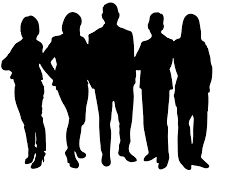 12
LE Co-Développement Participatif
Seul on va vite, Ensemble on va plus loin…
13
Bénéfices Elite Développement ?
A long terme 
Positionner la Maque khépri Santé           et ses Intervenants tant que Leader sur le Marché de thérapie complémentaire, 
Obtenir un Label Khépri Santé : Référence Qualité en Coordination de soins.
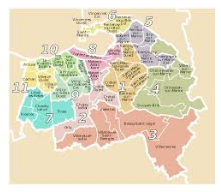 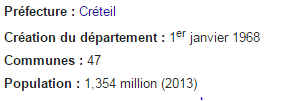 14